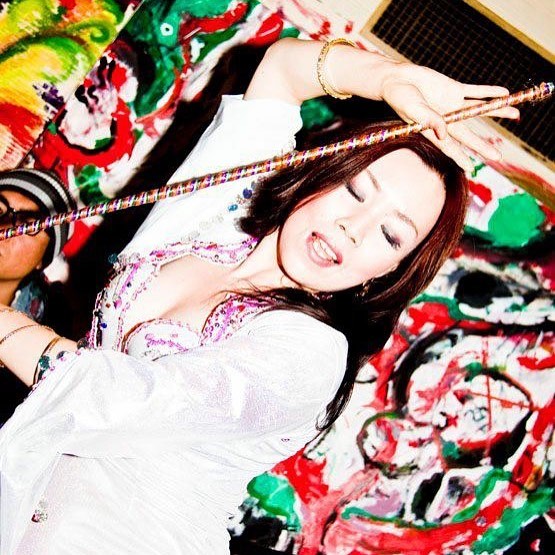 池戸裕太カルテット
Daniel　Freedman(ds)
Tal　Mashiach(b)
Nir　Felder(gt)
牛窪大輔(tp)
舛田真（ds）
佐藤祐二(pf)
オリエンタル　ベリー
ダンス　ミヌーラ　ショー
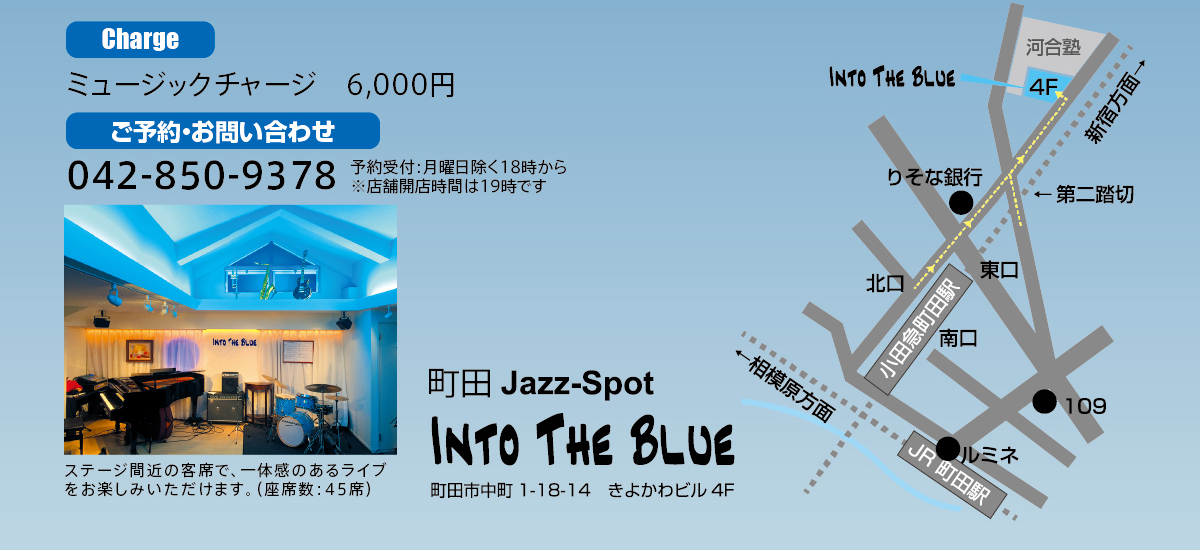 ２０００円
　５００円
Ｍusic　Charge
Table　Charge
ご予約・お問い合わせ
６月２２日（木）
042-850-9378
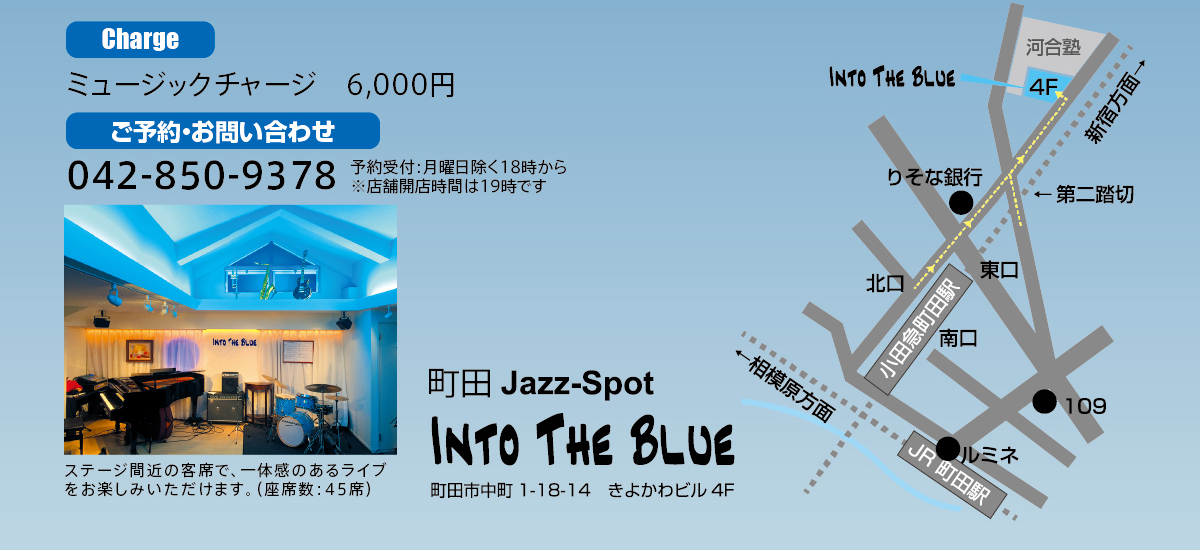 １９：３０start
予約受付：月曜日除く18時から
※店舗開店時間は19時です。